Отчет о проделанной работе в летний оздоровительный период во 2 младшей группе №4 "Солнышко"2022г.
Воспитатели: Масеева О.Ф. 
                          Шкилева Е.А.
Работа в летний период проводилась по направлениям: воспитательно-образовательное, оздоровительное и работа с родителями.
Цель: создание в группе и на участке детского сада максимально эффективных условий для организации оздоровительной работы и развития познавательных интересов воспитанников в летний период.
Основные задачи работы на летний - оздоровительный период :
-реализовать систему мероприятий, направленных на оздоровление и физическое развитие детей, их нравственное воспитание, развитие любознательности и познавательной активности, формирование культурно-гигиенических и трудовых навыков; сохранение и укрепление физического и психического здоровья воспитанников;
-  формирование у воспитанников привычки к здоровому образу жизни;
-  формирование навыков безопасного поведения;
-  развитие познавательных интересов воспитанников;
-  создать условия, обеспечивающие охрану жизни и здоровья детей, для самостоятельной, творческой деятельности детей на участке;
-  осуществлять педагогическое и социальное просвещение родителей по вопросам воспитания и оздоровления детей в летний период. Повышение компетентности родителей в вопросах организации летнего отдыха детей;
-   привлечение семей к участию в воспитательном процессе на основе педагогики сотрудничеств.
Для создания безопасных условий пребывания детей в ДОУ ежедневно проверялась исправность оборудования на прогулочной площадке, осматривался участок перед прогулкой на наличие опасных для детей предметов. С наступлением жаркого периода во избежание перегрева воспитанники находились на прогулке только в головных уборах, пребывание дошкольников под прямыми лучами солнца чередовалось с играми в тени.
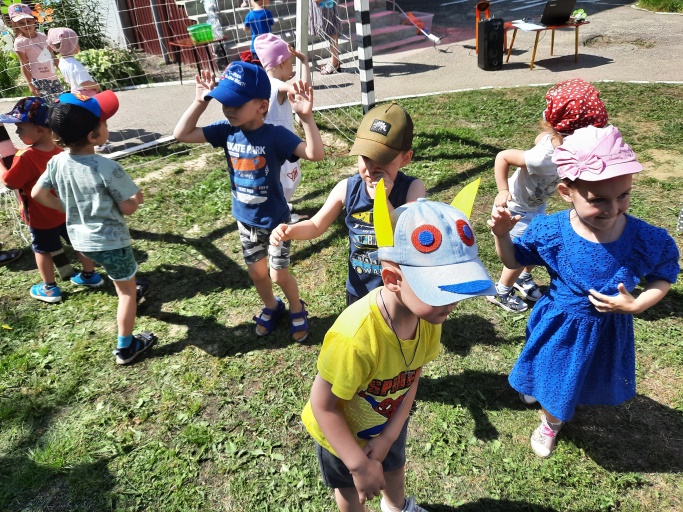 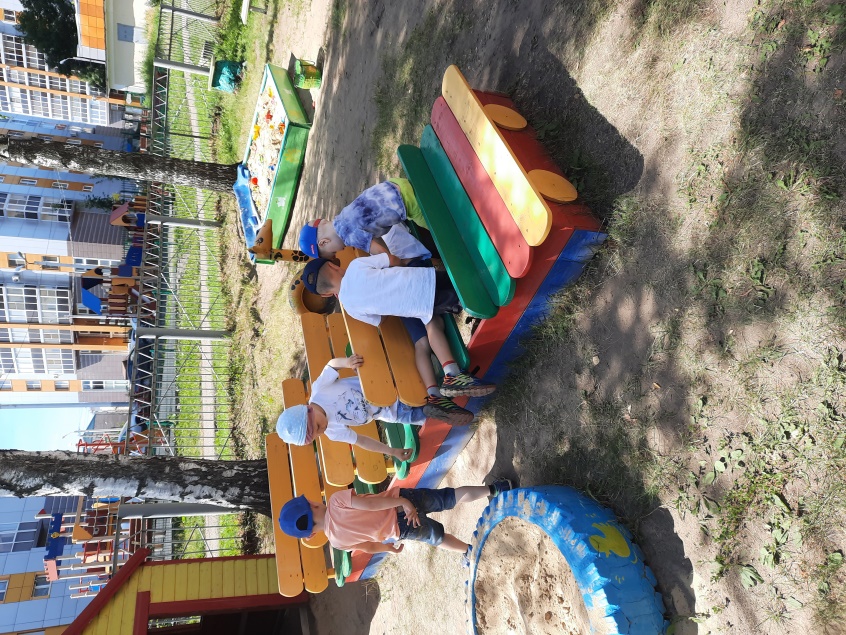 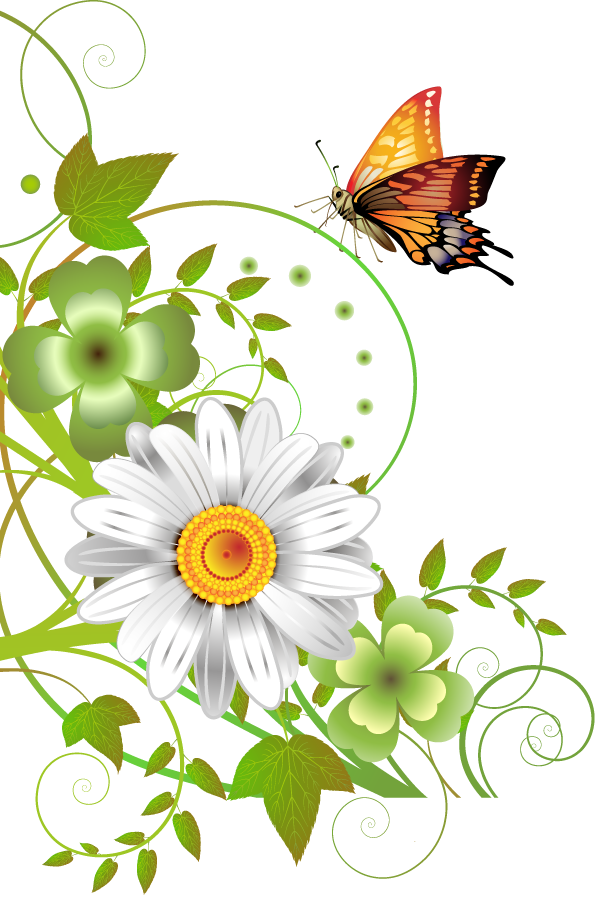 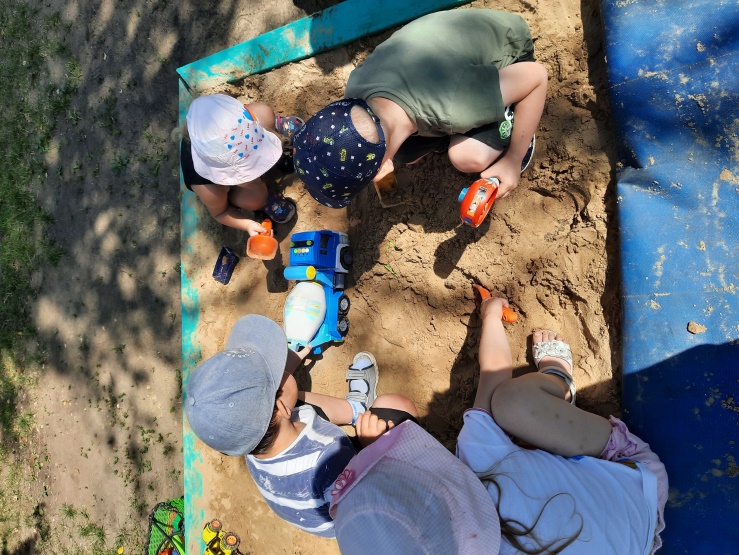 Основную часть времени дети проводили на улице. 
Утренний прием, игровая деятельность и другие мероприятия организовывались на свежем воздухе.
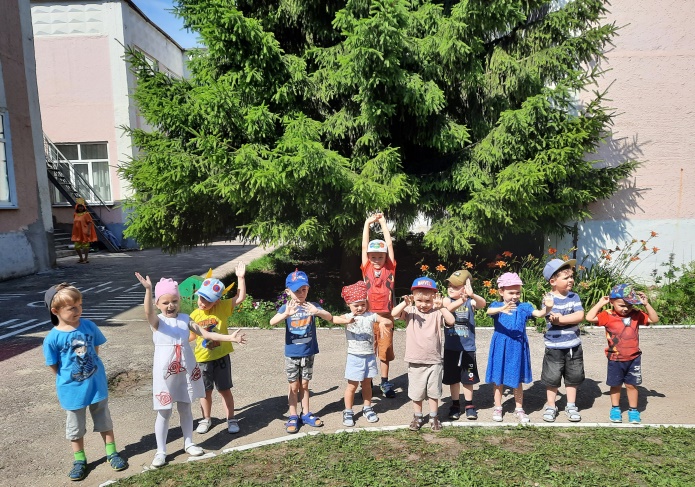 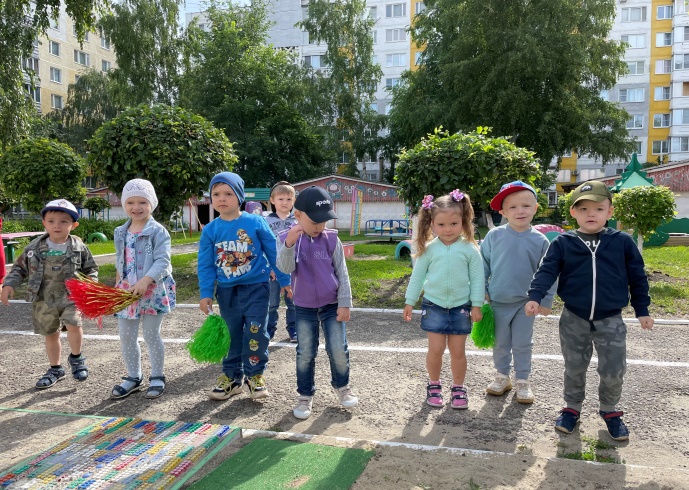 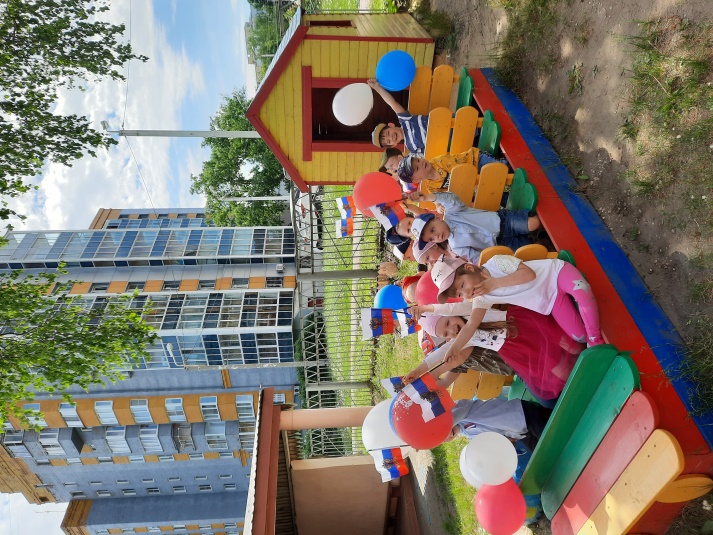 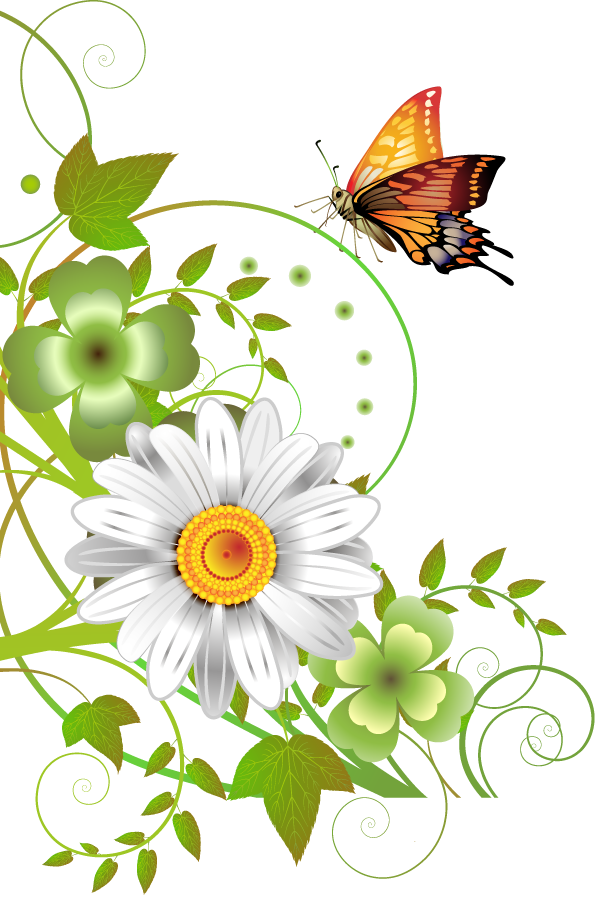 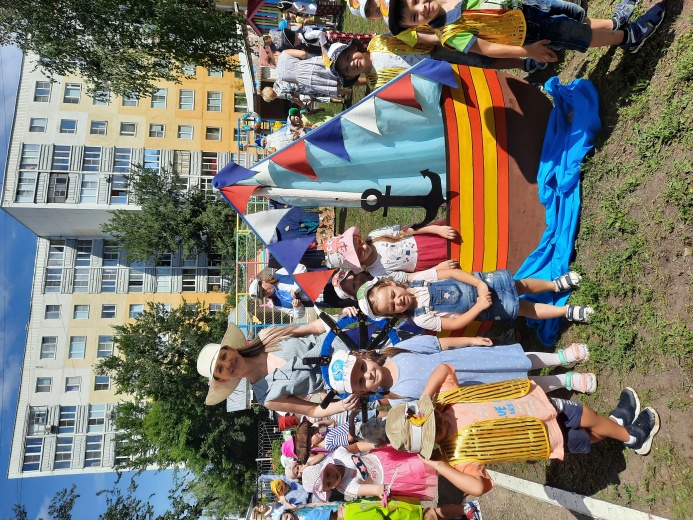 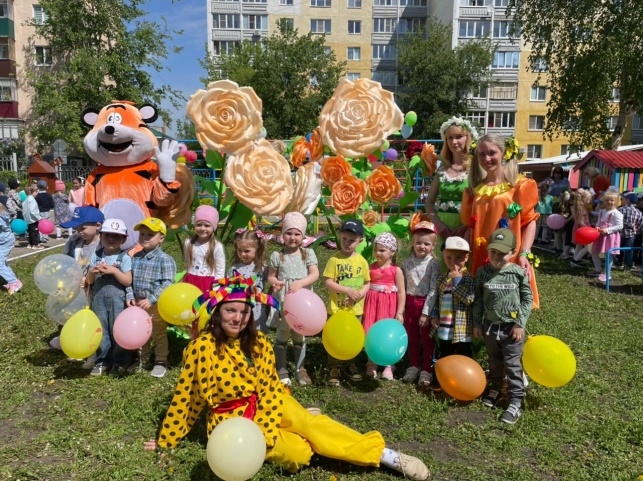 Большое количество времени было отведено игровой деятельности на воздухе: подвижные игры, сюжетные игры различной тематики, дидактические игры.
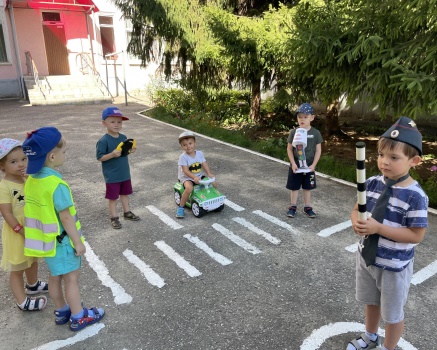 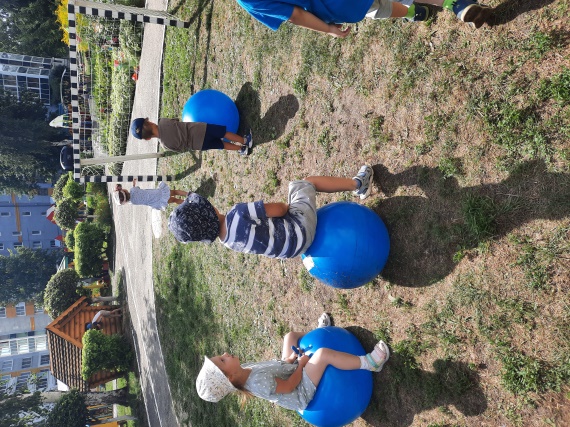 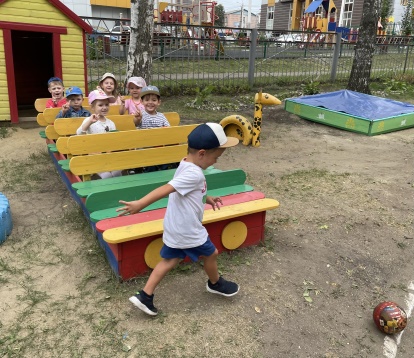 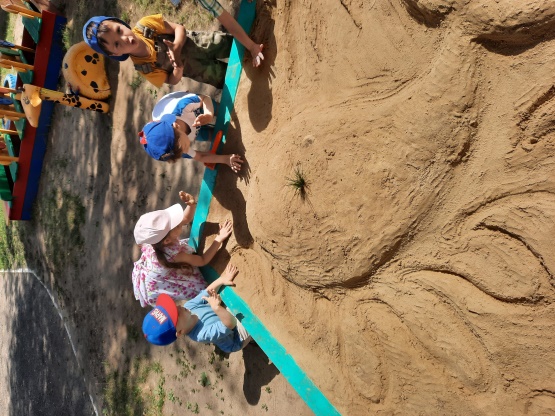 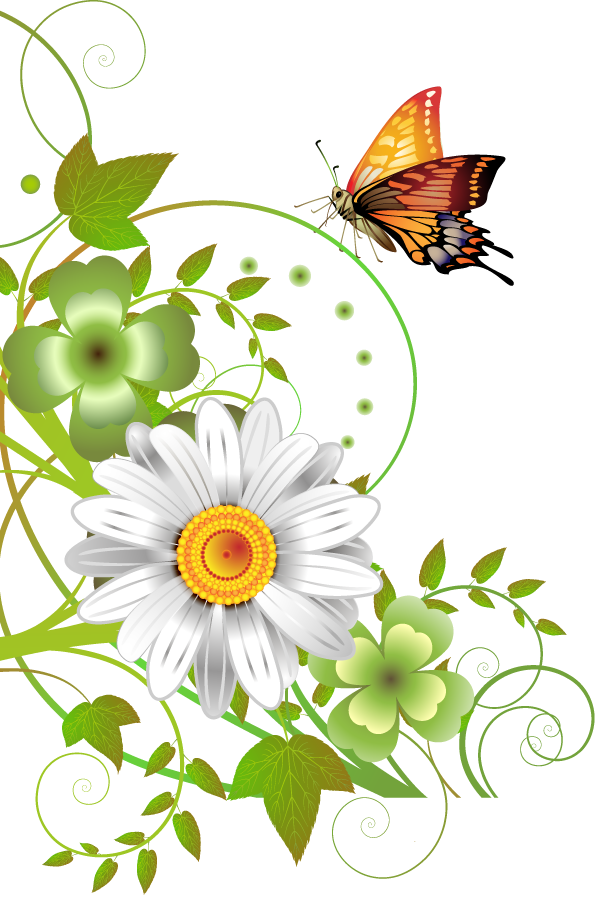 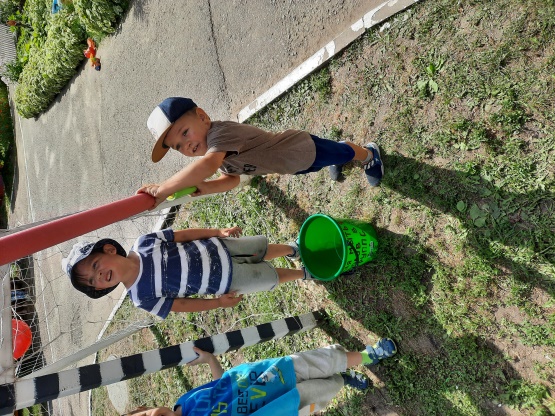 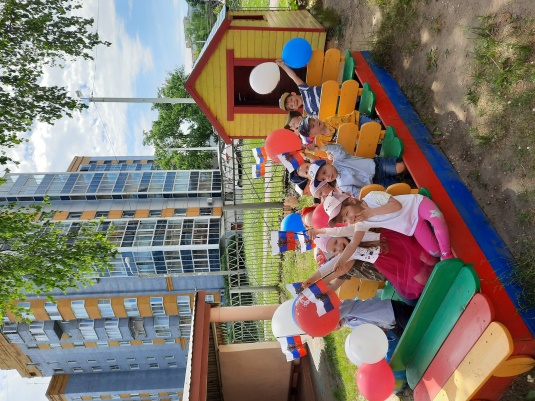 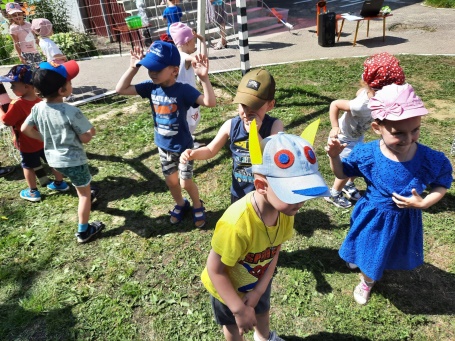 Проводились экскурсии по экологической тропе, наблюдения в природе. Проводилась опытно-экспериментальная деятельность: проведение опытов и экспериментов по  изучению свойств воды, песка, ветра.
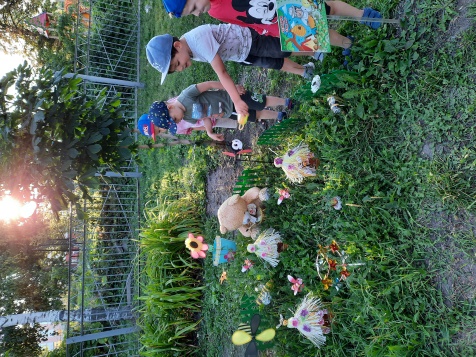 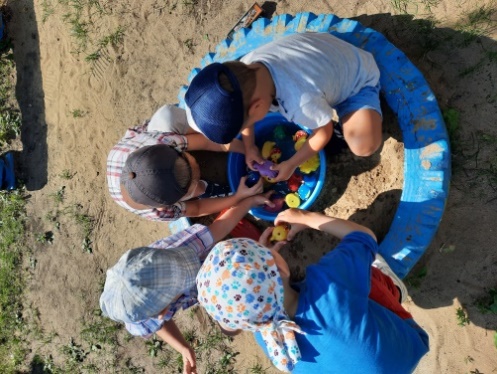 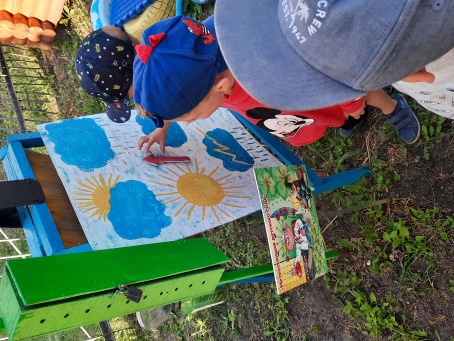 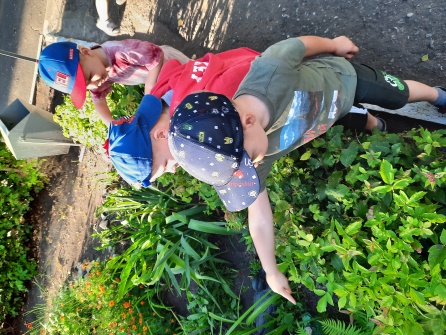 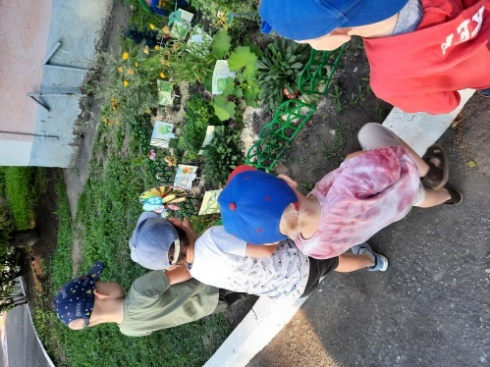 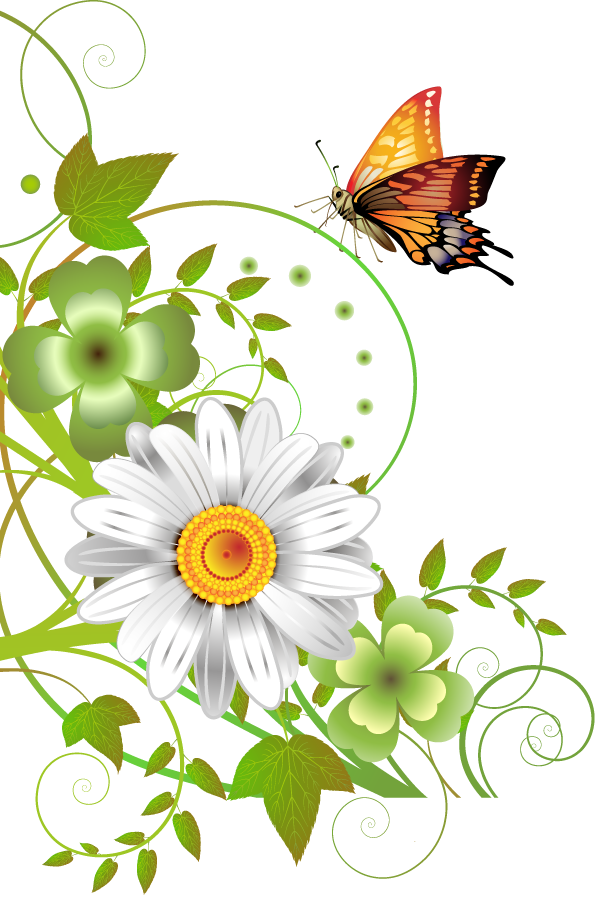 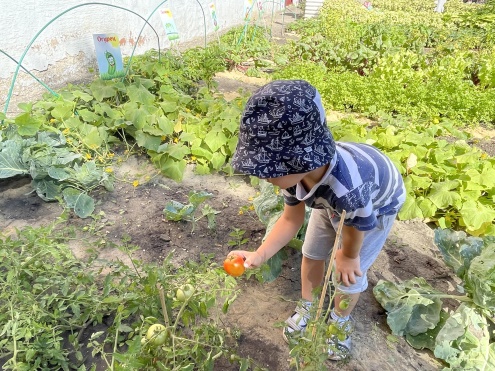 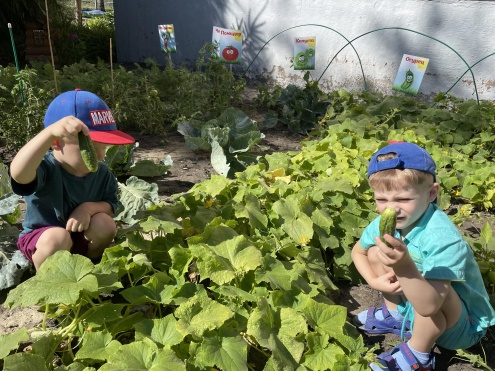 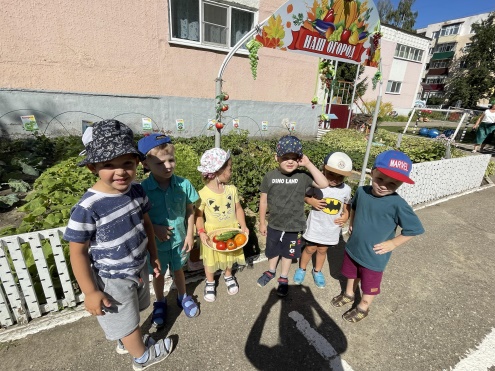 Родители принимали активное участие в благоустройстве участка.
 Были посажены цветы на клумбе, по периметру прогулочного участка;
 регулярно осуществлялся уход за растениями. 







                                  
                            Совместно с детьми были также посажены цветы
                            на мини-клумбе и зелень на огороде.        
                               Дети учились поливать, полоть ухаживать и наблюдать за их  ростом.
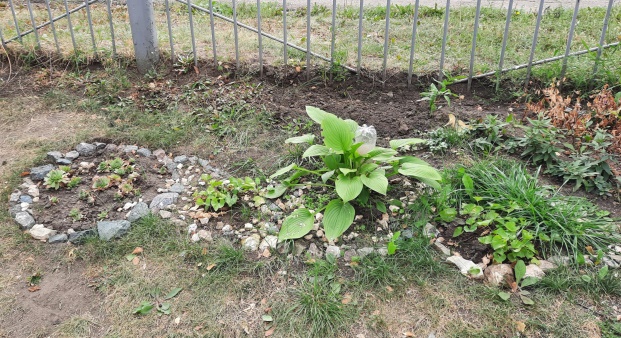 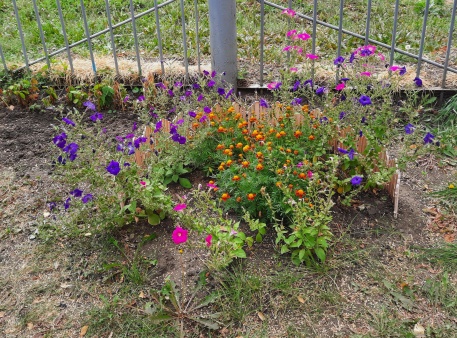 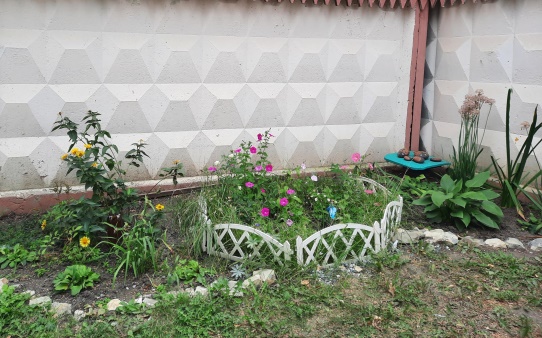 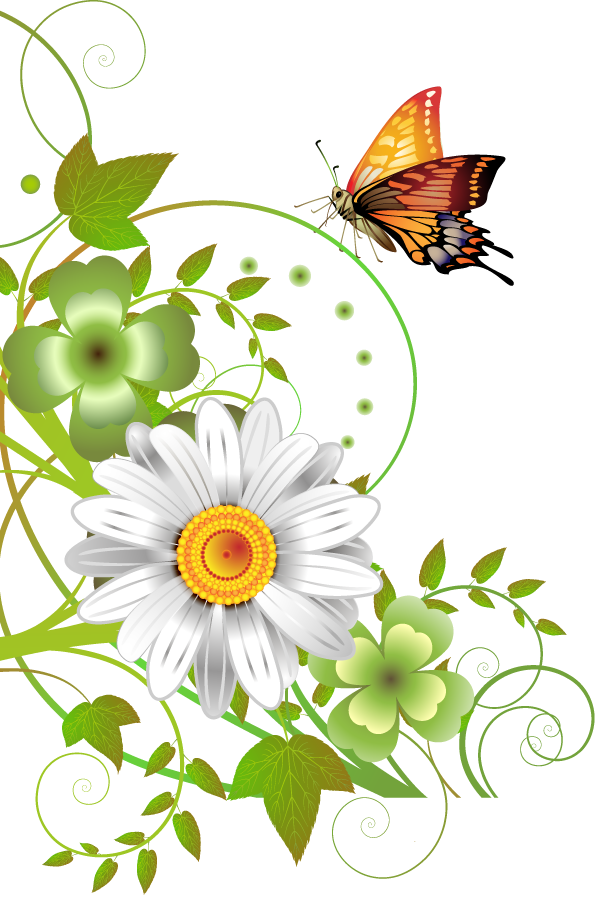 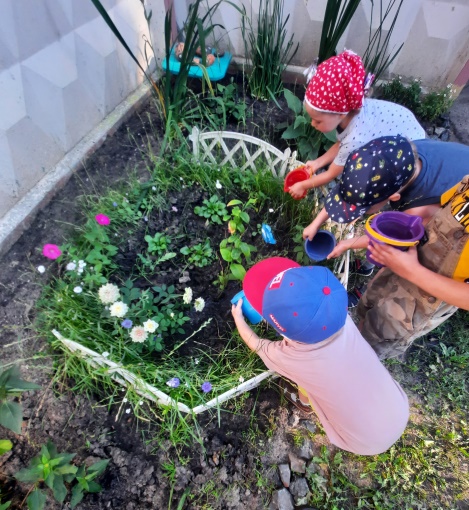 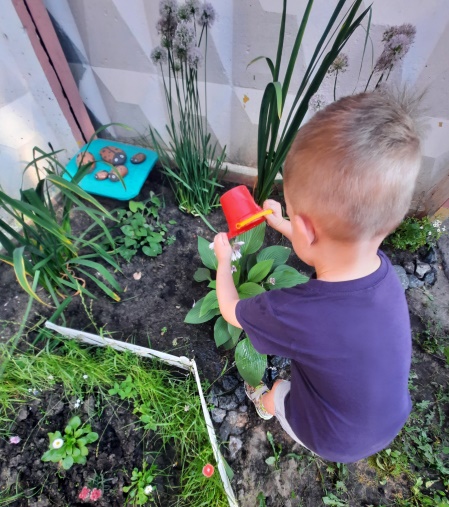 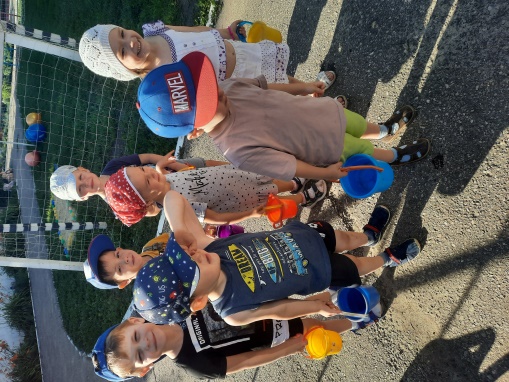 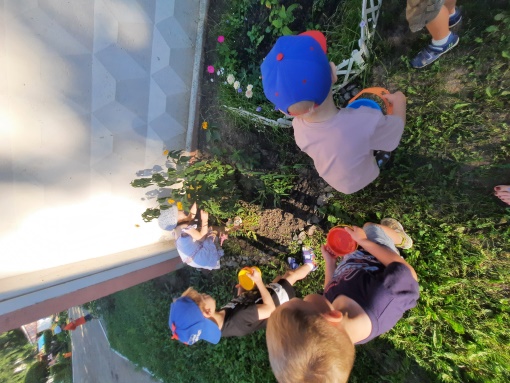 В летний оздоровительный период для детей были подготовлены и проведены праздники: «День защиты детей», « День России», «День семьи, любви и верности»
      






Развлечения: «Шляпная вечеринка», костюмированное развлечение «Сказочные герои», «День Нептуна»





                     Для детей выступали артисты кукольного театра, драматического театра, было       показано  интерактивное представление «Планетарий»
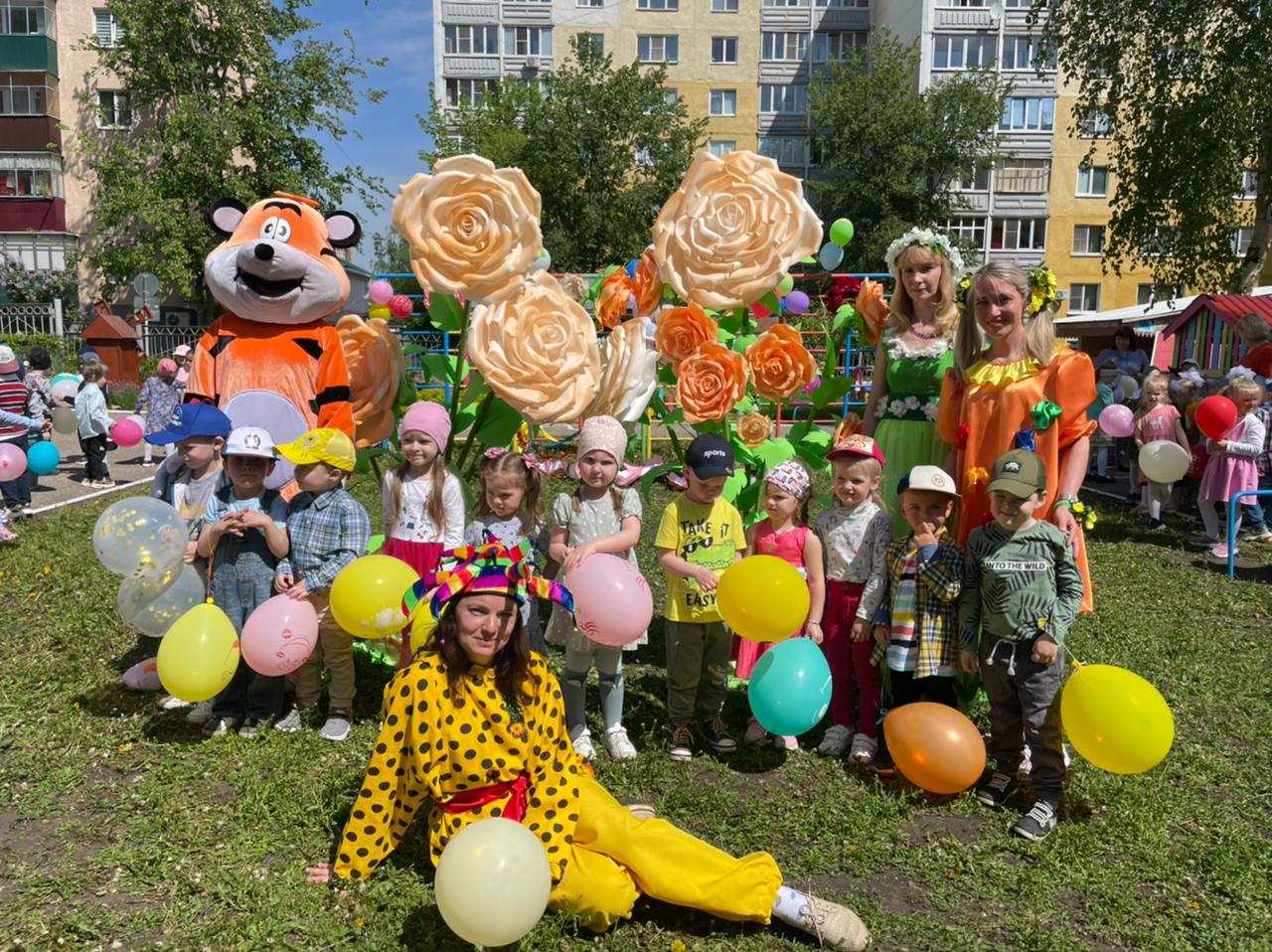 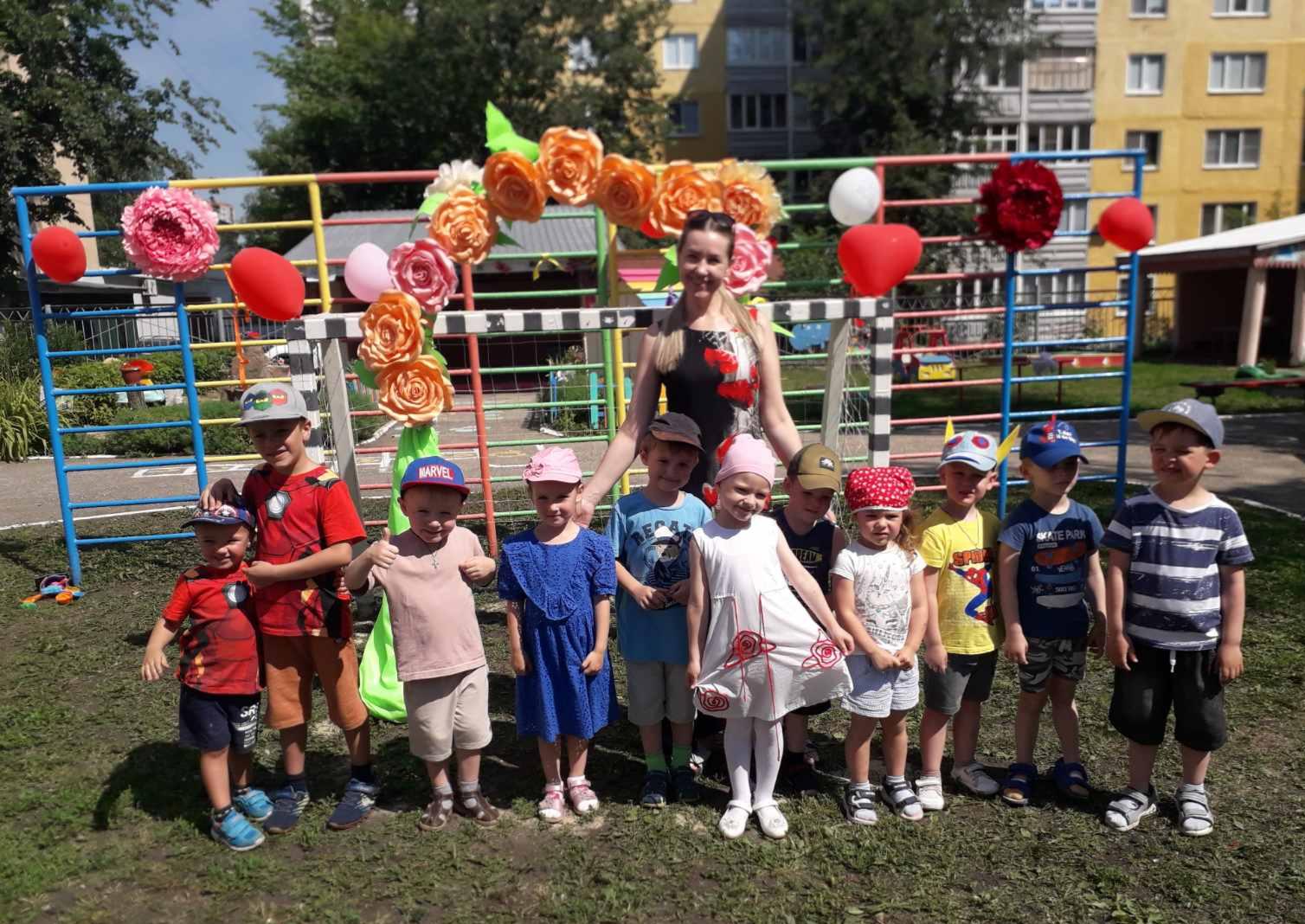 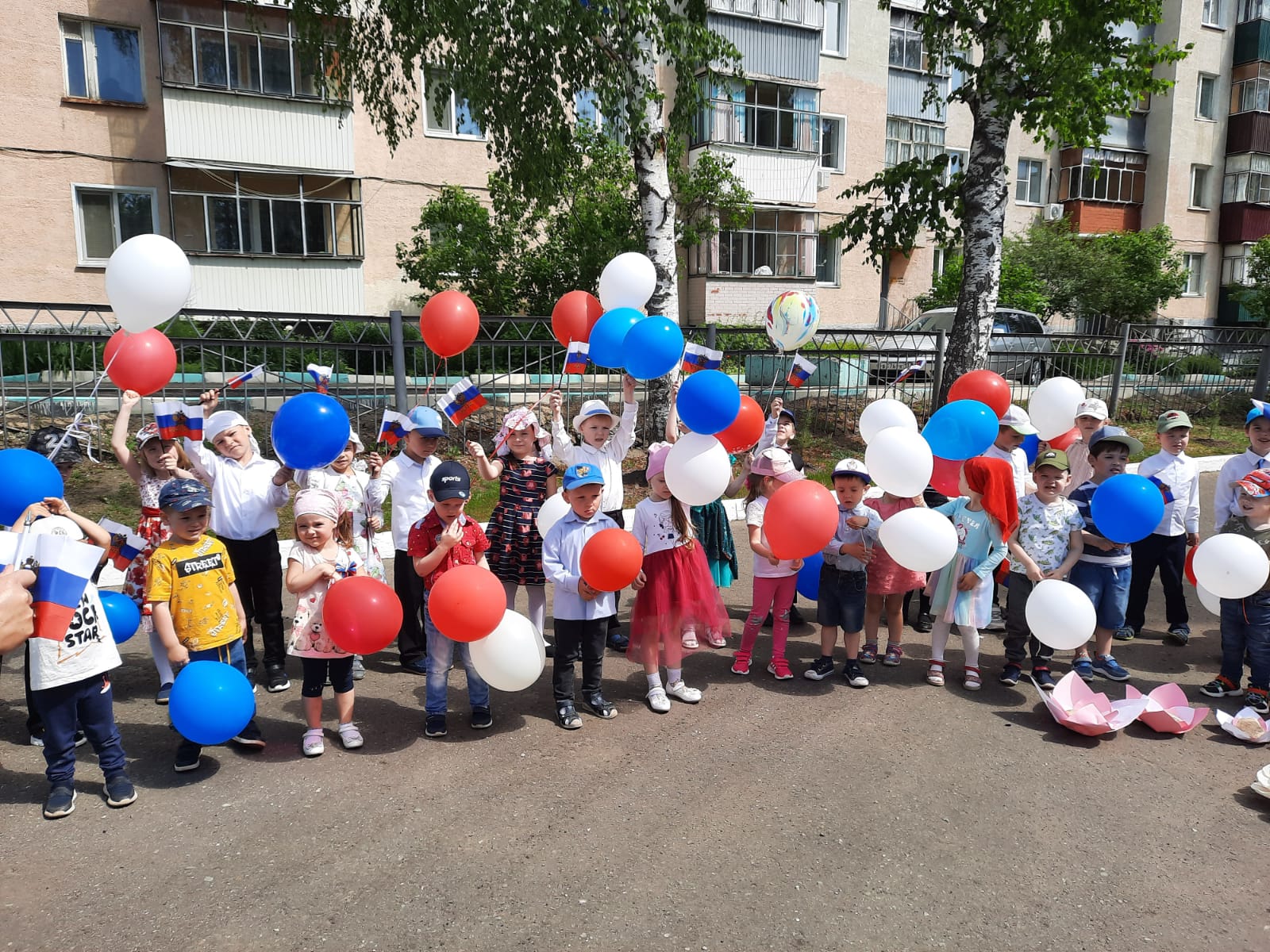 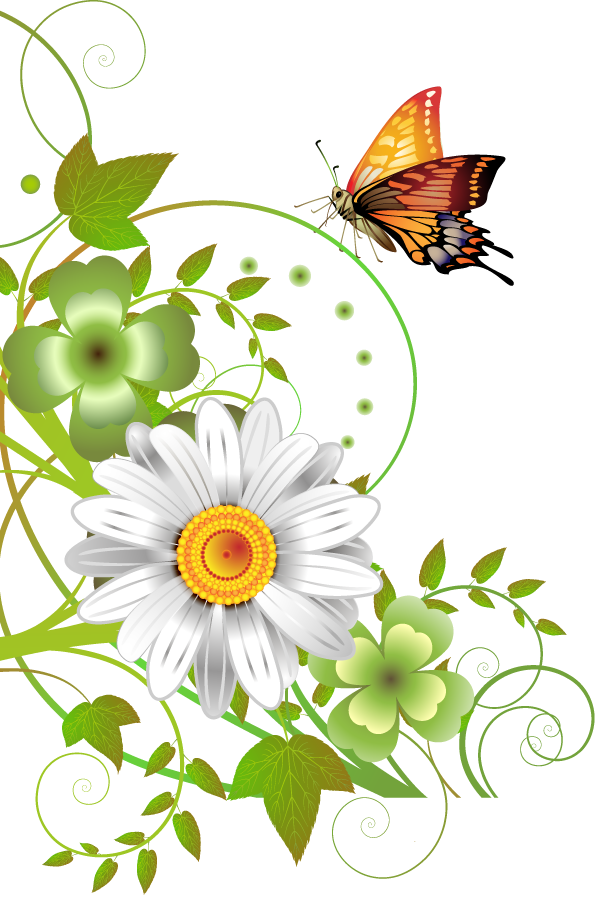 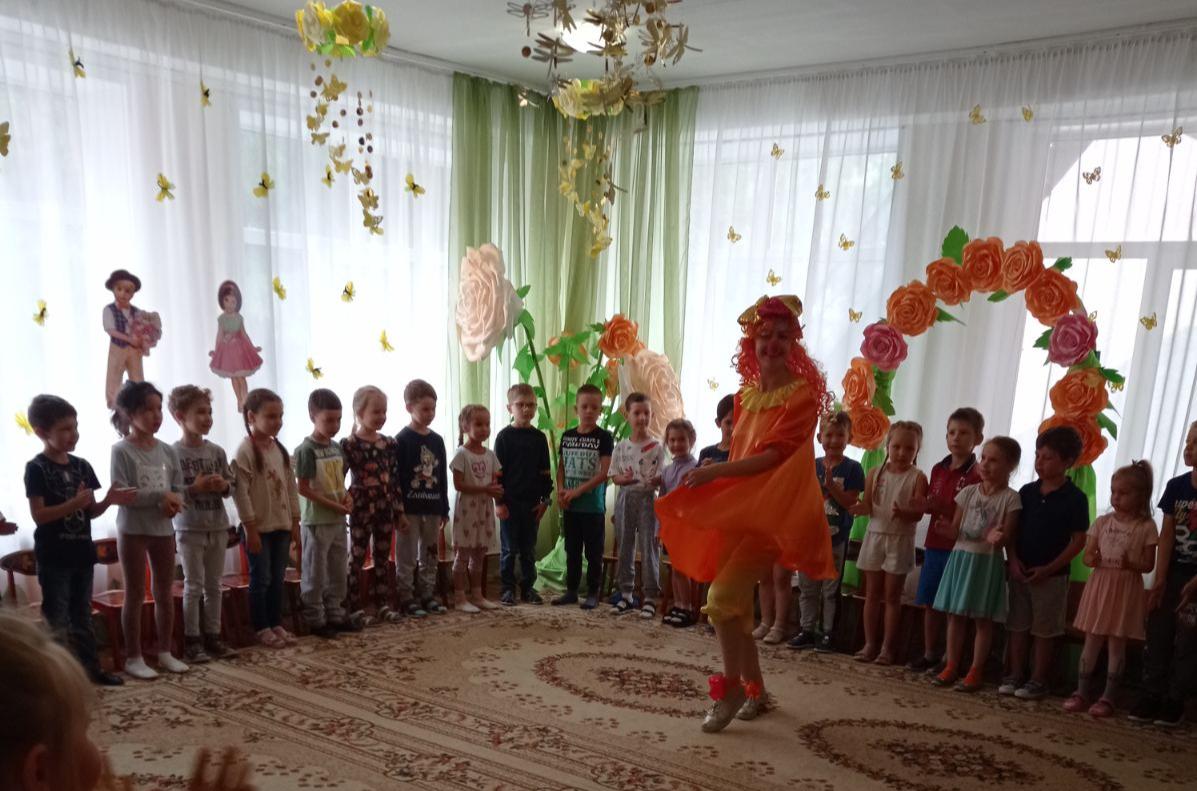 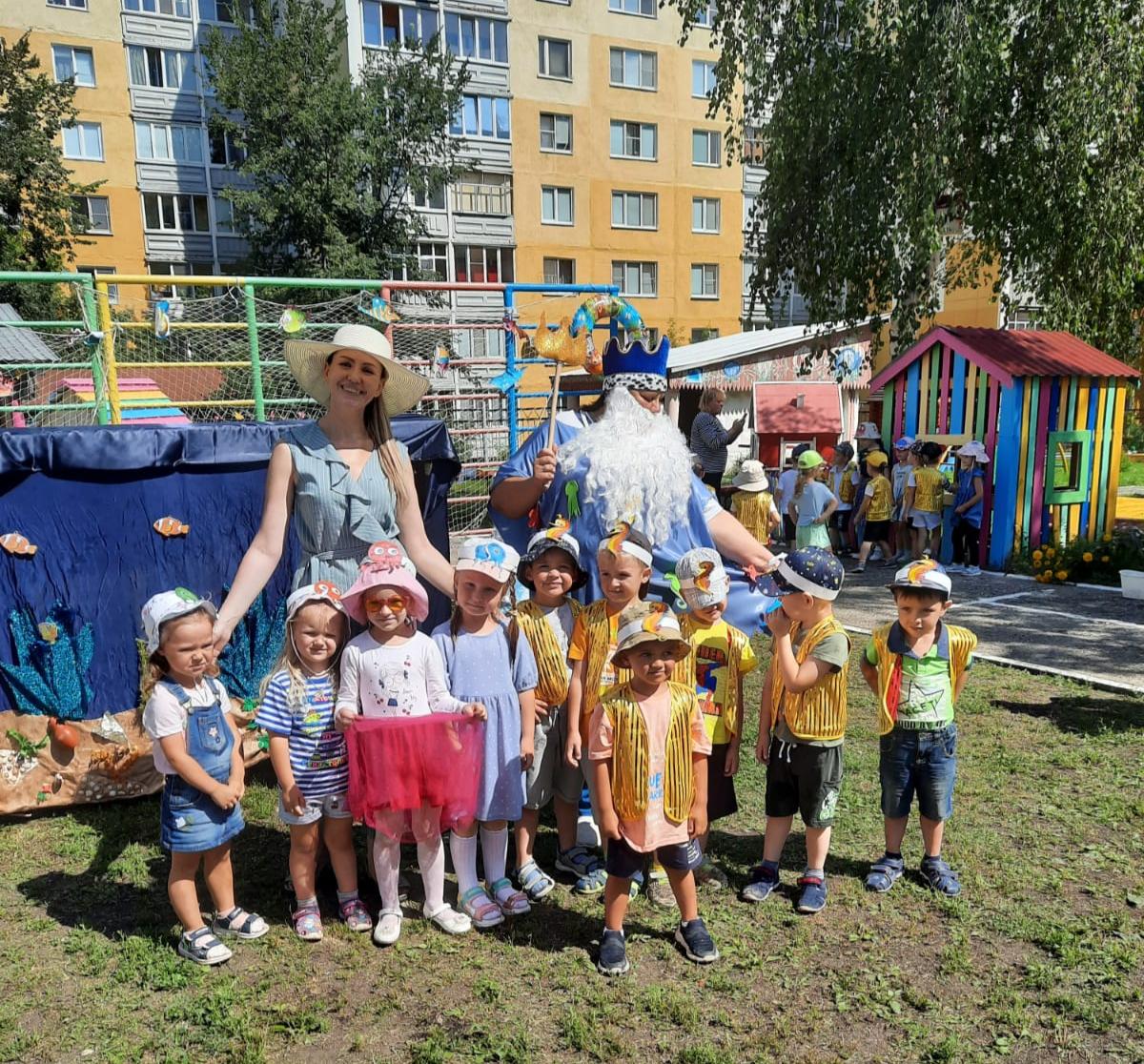 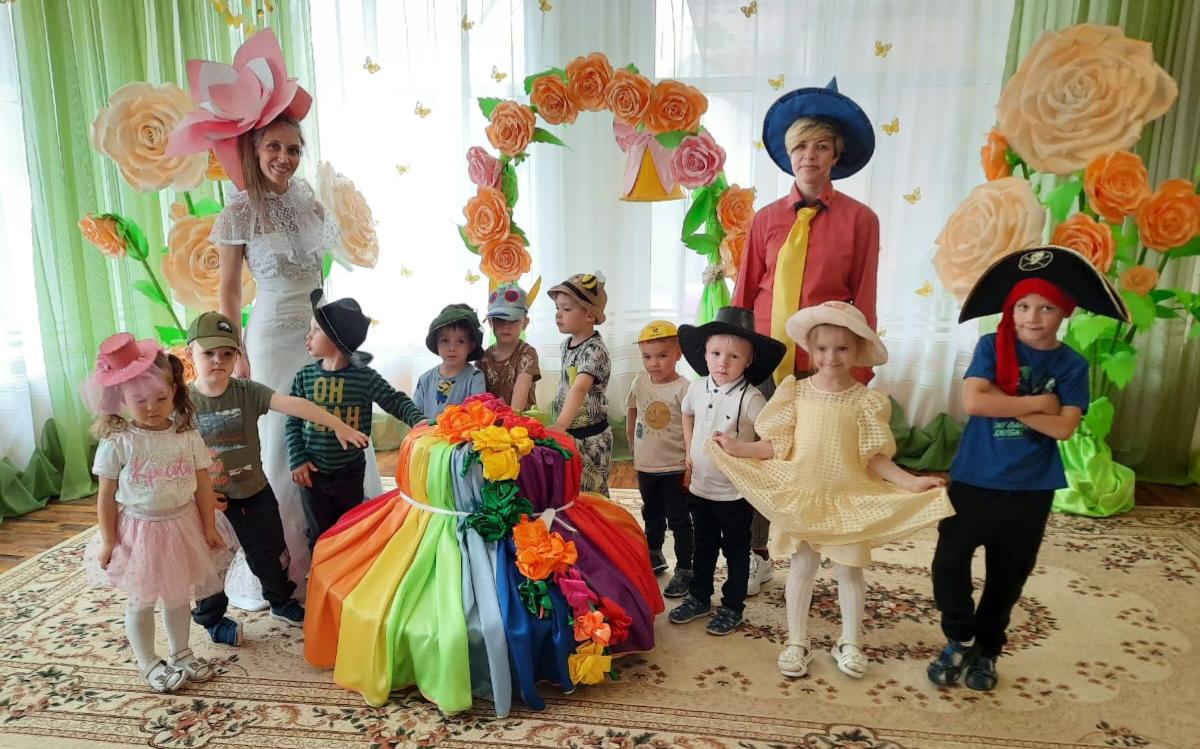 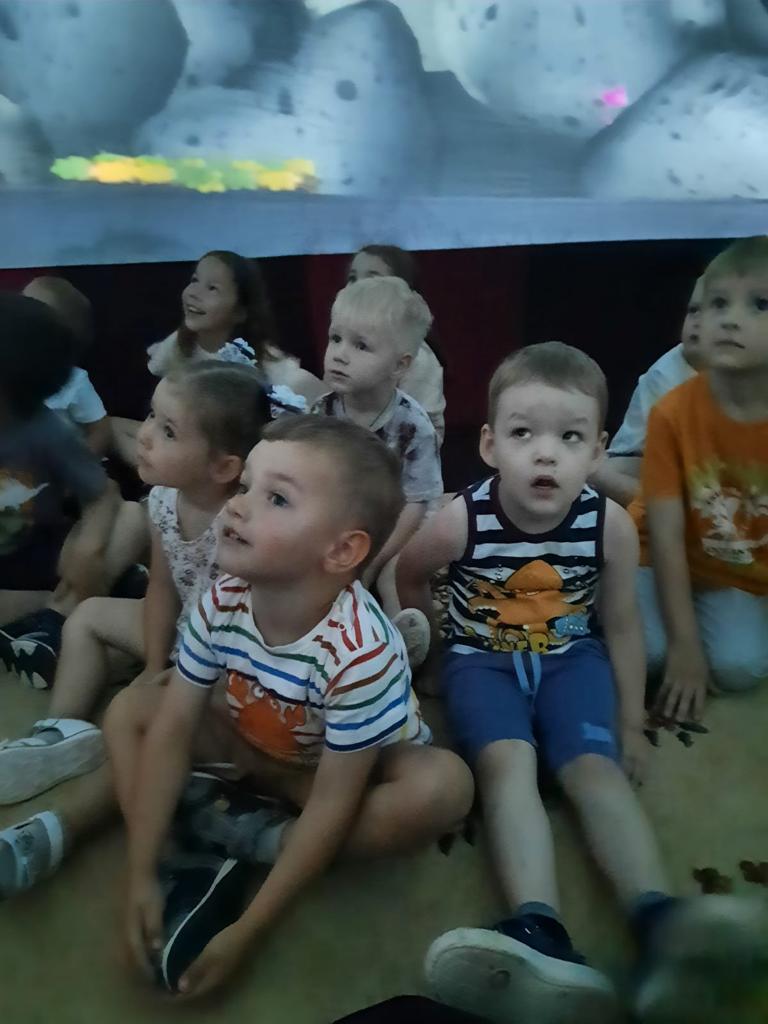 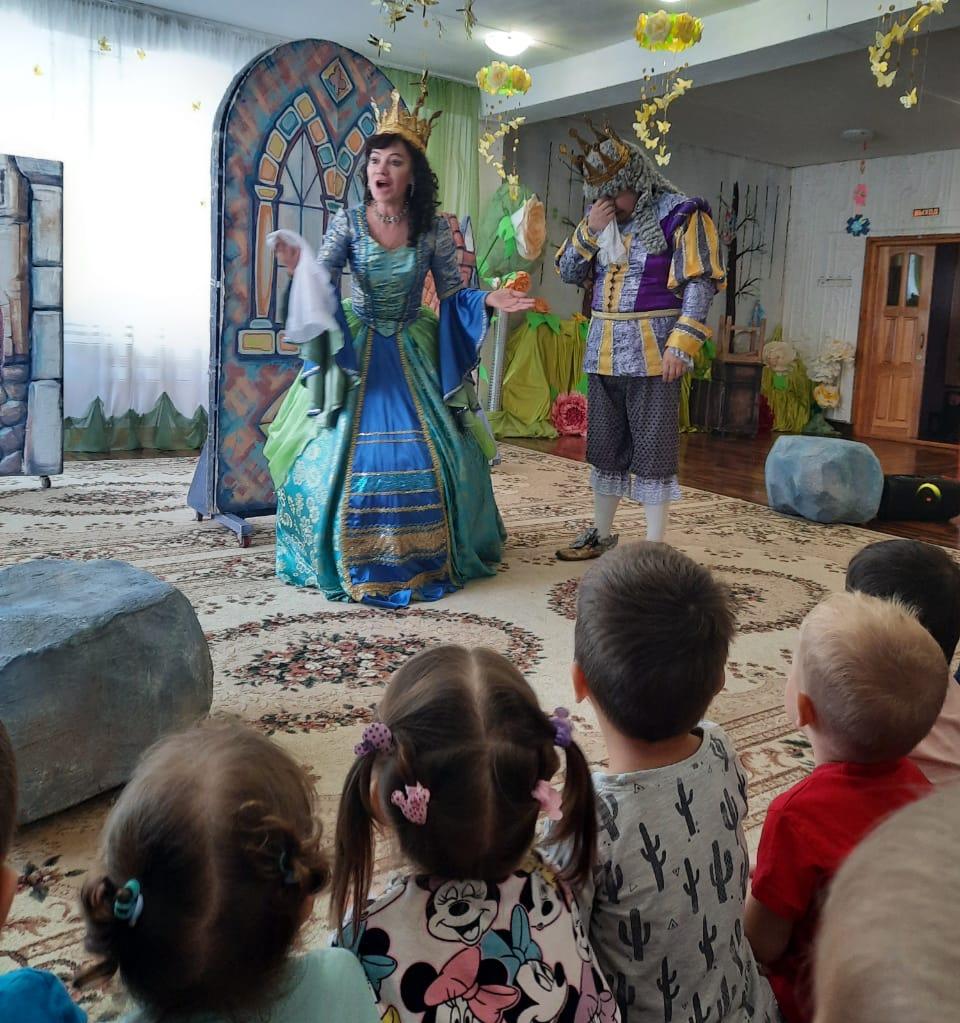 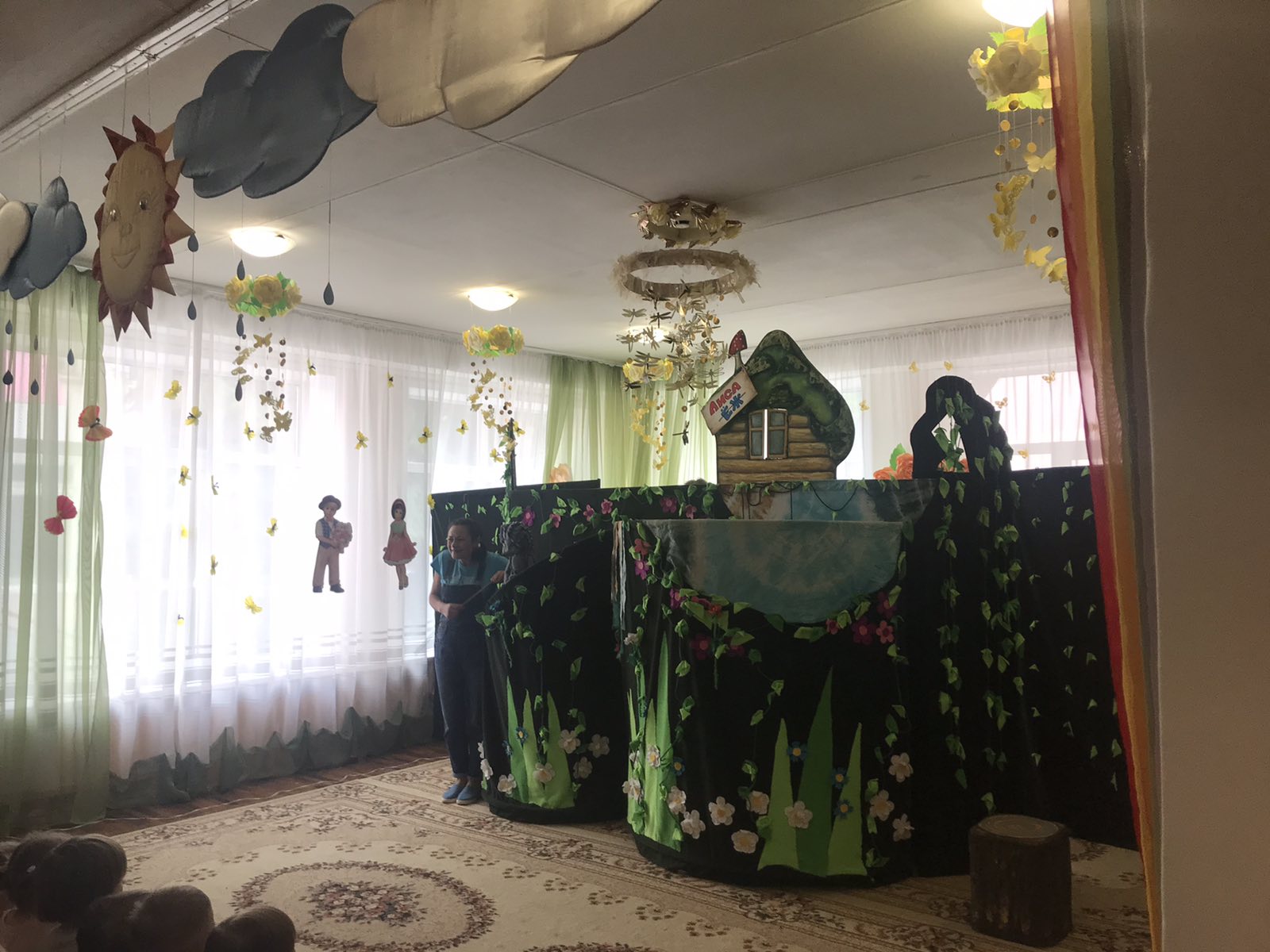 Для родителей были подготовлены консультации согласно плана на летний оздоровительный период:
 проведены беседы с родителями: «Как одевать ребенка в летний период»; «Запасная одежда и головной убор летом»; «Какая должна быть обувь в детском саду летом».

За летний оздоровительный период был проведен частичный косметический ремонт в групповой и приемной и ванной комнатах.
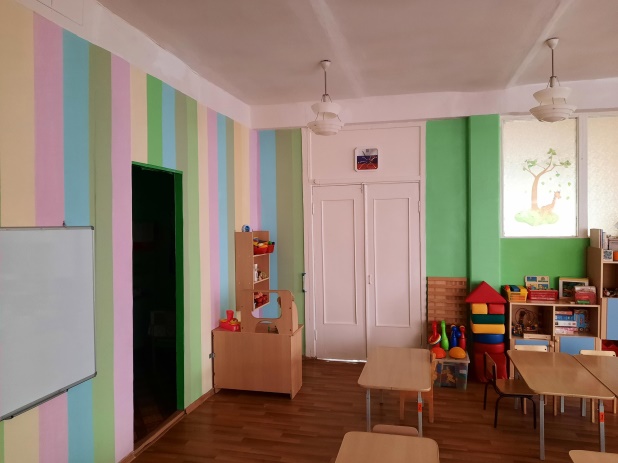 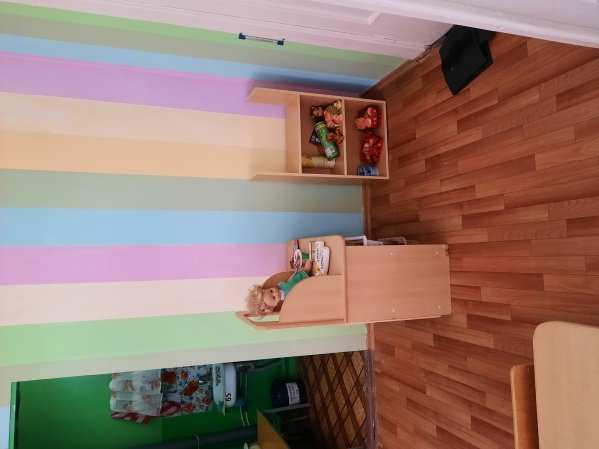 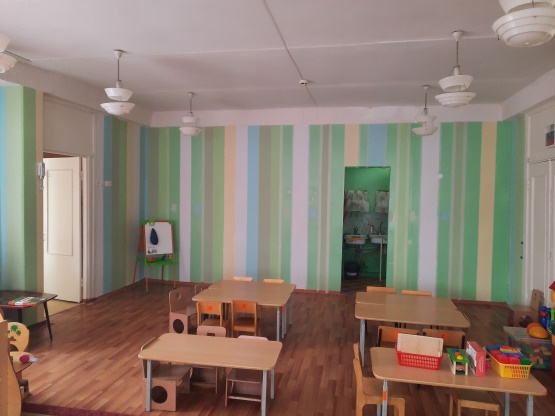 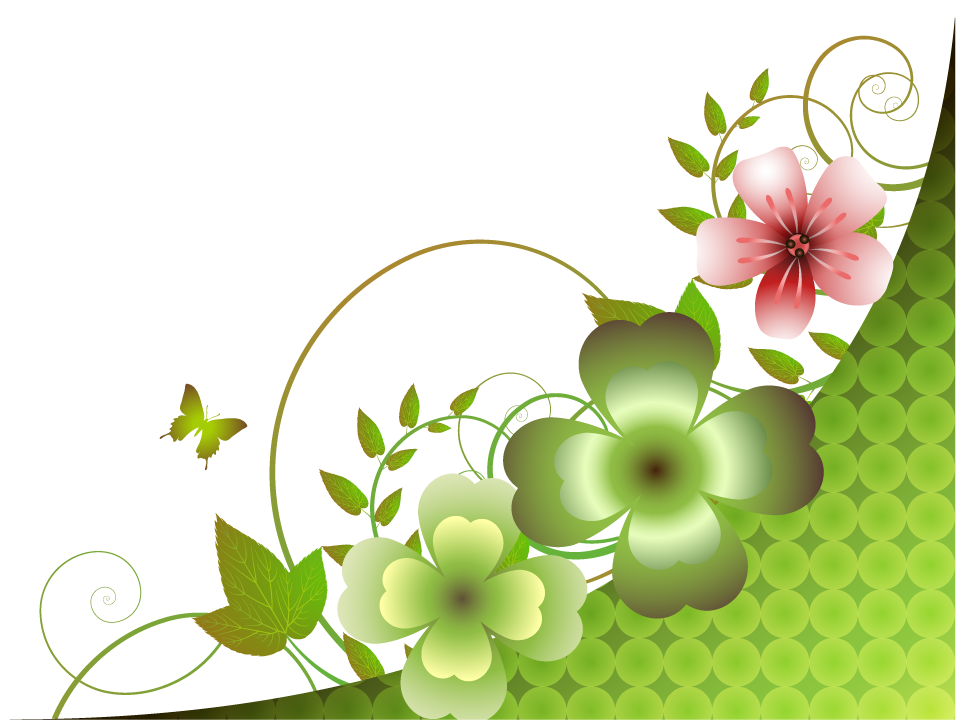